Семья
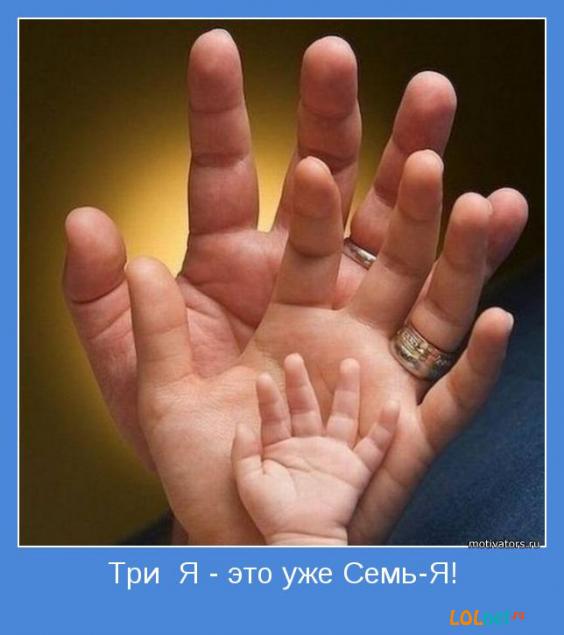 Семья - основанная на браке или кровном родстве малая группа, члены которой связаны общностью быта, взаимной помощью, моральной и правовой ответственностью.
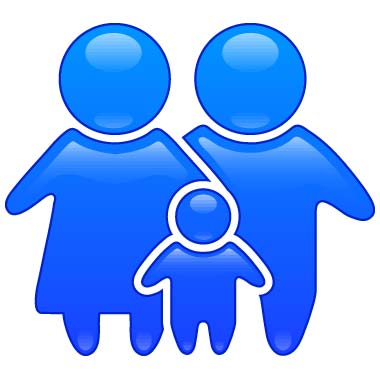 Признаки семьи:
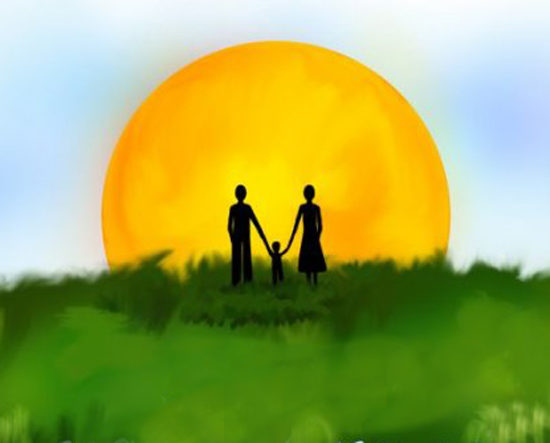 Психическая, духовная и эмоциональная близость её членов.
Пространственная и временная ограниченность.
Закрытость, межличностная интимность.
Длительность отношений, ответственность друг за друга, обязанность друг перед другом.